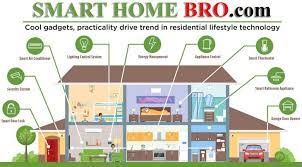 KIỂM TRA BÀI CŨ
Câu 1: Trình bày ngôi nhà mà em mơ ước theo trí tưởng tượng của em?
KIỂM TRA BÀI CŨ
Câu 2: Theo em trong ngôi nhà đó cần có những đồ dùng tiện ích nào?
Quan sát clip
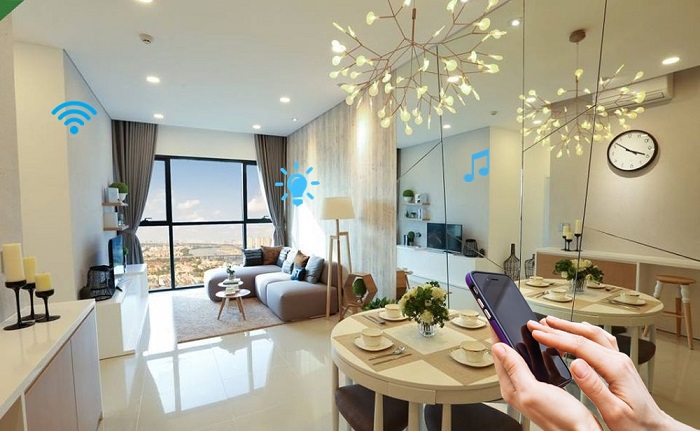 Bài 3 NGÔI NHÀ THÔNG MINH
Quan sát clip 1 “Ngôi nhà thông minh”
Bài 3:  NGÔI NHÀ THÔNG MINH
1. Khái niệm ngôi nhà thông minh
Thảo luận nhóm (2 phút): Phiếu học tập số 1.
1. Khái niệm ngôi nhà thông minh
1. Khái niệm ngôi nhà thông minh
1. Khái niệm ngôi nhà thông minh
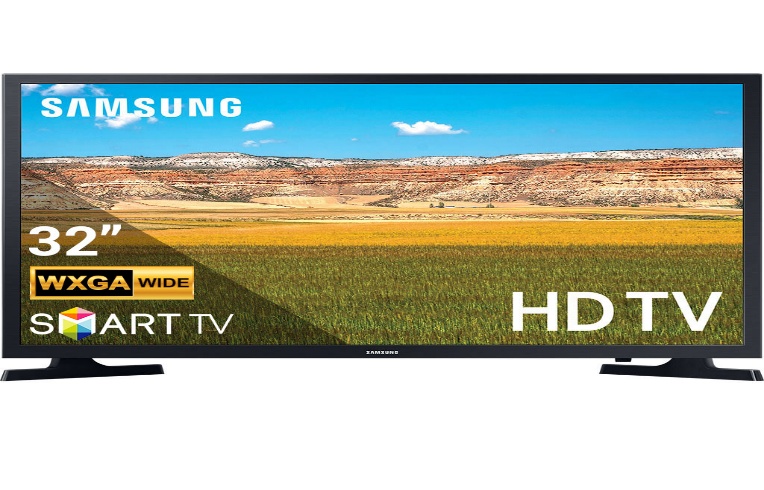 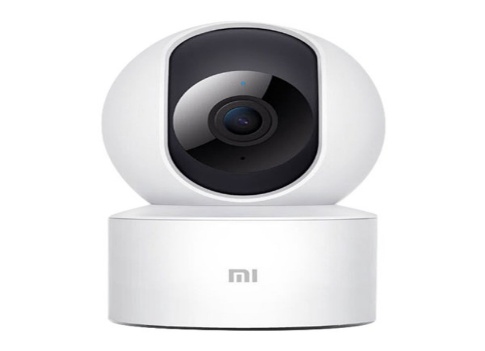 Tivi
Camera
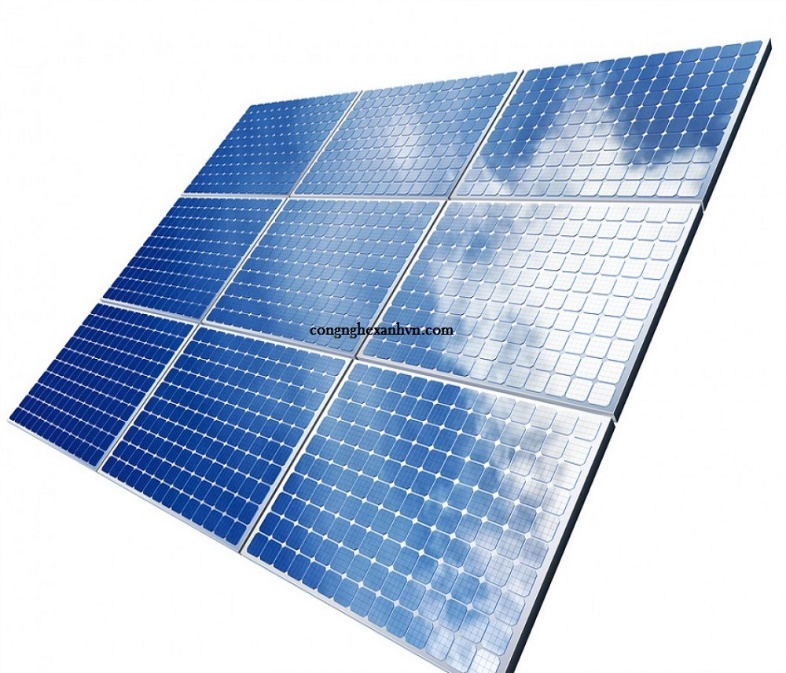 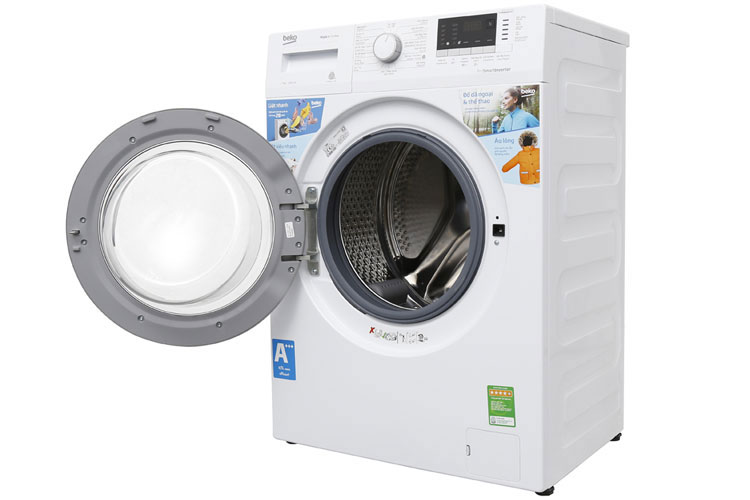 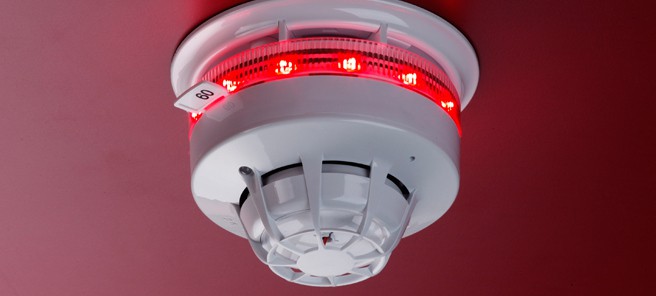 Báo cháy
Máy giặt
Pin mặt trời
1. Khái niệm ngôi nhà thông minh
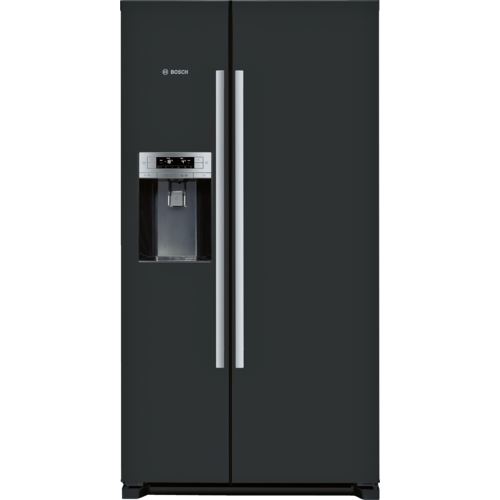 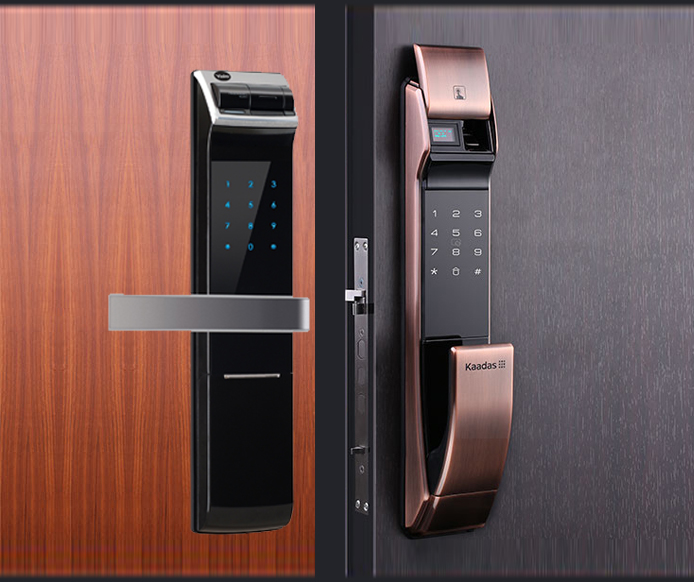 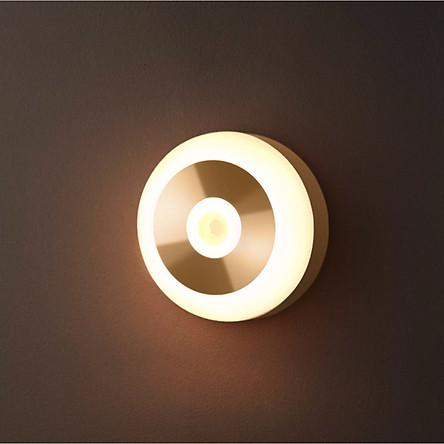 Tủ lạnh
Khóa cửa
Bóng đèn
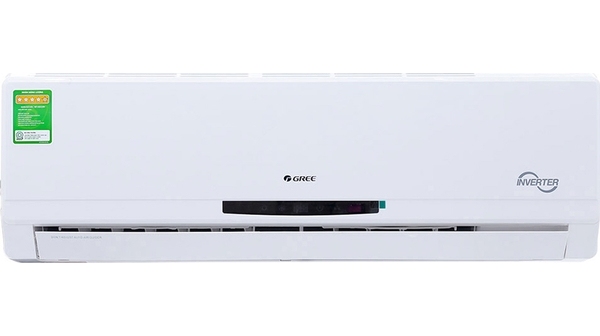 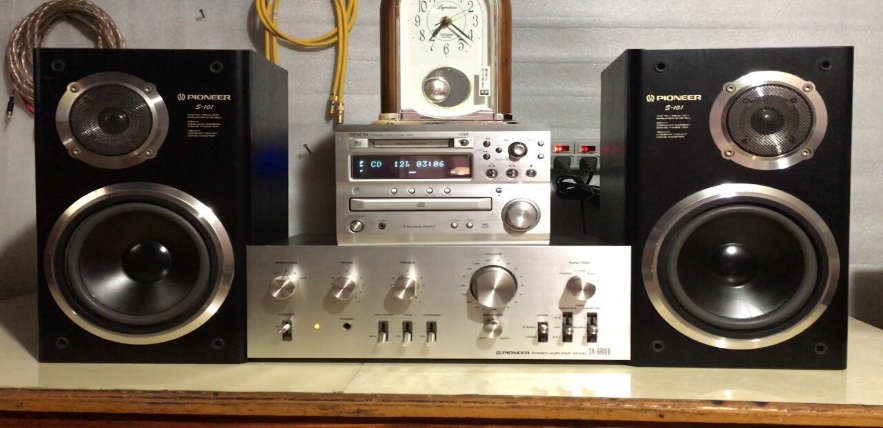 Máy nghe nhạc
Máy điều hòa
Khái niệm ngôi nhà thông minh
Thảo luận nhóm
Nhóm 1: Kể tên các hệ thống camera giám sát an ninh?
               Kể tên các hệ thống chiếu sáng thông minh?
Nhóm 2: Kể tên các hệ thống kiểm soát nhiệt độ?
               Kể tên các hệ thống giải trí thông minh?
Nhóm 3: Kể tên hệ thống năng lượng mặt trời?
               Kể tên các hệ thống điều khiển gia dụng?
Khái niệm ngôi nhà thông minh
Nhóm 1: 
Kể tên các hệ thống camera giám sát an ninh: Camera, báo cháy, khóa cửa.
Kể tên các hệ thống chiếu sáng thông minh: Bóng đèn.
Nhóm 2: 
Kể tên các hệ thống kiểm soát nhiệt độ:Máy điều hòa.
Kể tên các hệ thống giải trí thông minh: Tivi, máy nghe nhạc.
Nhóm 3: 
Kể tên hệ thống năng lượng mặt trời: Pin mặt trời
Kể tên các hệ thống điều khiển gia dụng: Tủ lạnh, máy giặt
Khái niệm ngôi nhà thông minh
Em cho biết ngôi nhà thông minh là gì ?

Ngôi nhà thông mình là ngôi nhà được trang bị hệ thống điều khiển tự động hoặc bán tự động để các thiết bị, đồ dùng trong nhà có thể tự động hoạt động theo ý muốn của chủ nhà.
1. Khái niệm ngôi nhà thông minh
2. Đặc điểm của ngôi nhà thông minh
HS video clip 2 “ Đặc điểm của ngôi nhà thông minh”
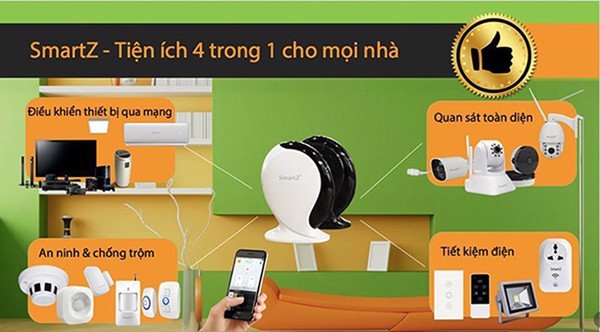 Thảo luận nhóm (3 phút): Phiếu học tập số 2
Thảo luận nhóm (3 phút): Phiếu học tập số 2
Thảo luận nhóm (3 phút): Phiếu học tập số 2
Thảo luận nhóm (3 phút): Phiếu học tập số 2
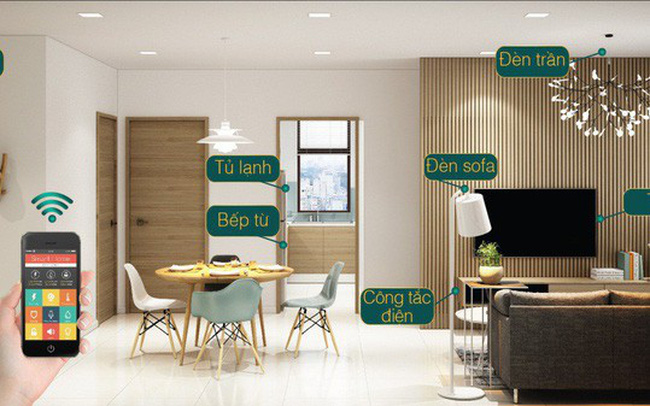 Các đồ dùng trong nhà thông minh
Cho biết các đồ dùng công nghệ có những tiện ích trong ngôi nhà thông minh ?
Các đồ dùng được cài đặt chương trình để tắt/ mở/ khoá tự động mà không cần con người tác động trực tiếp.
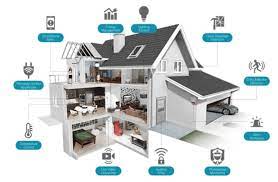 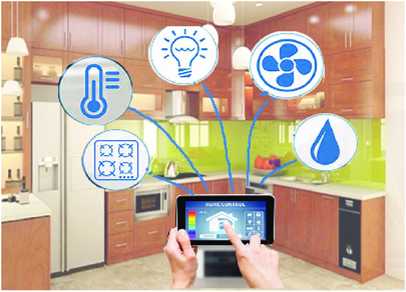 Hệ thống điều khiển tự động.
Sử dụng điện thoại để giám sát
Việc sử dụng các thiết bị công nghệ giúp kiểm soát an ninh cho ngôi nhà như thế nào ?
Việc giám sát ngôi nhà từ xa cũng giúp kiểm soát an ninh cho ngôi nhà.
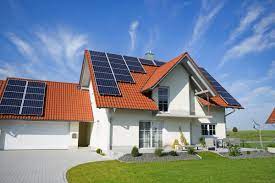 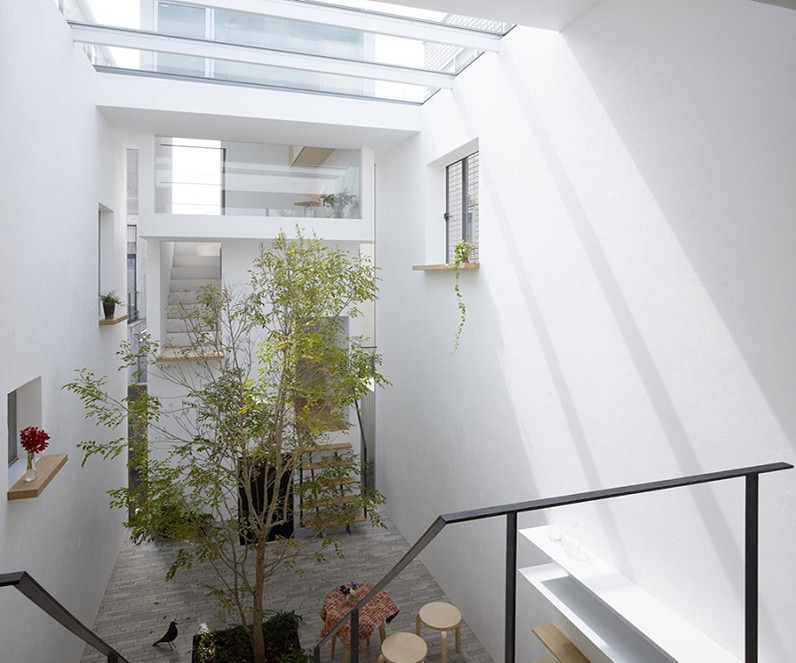 pin năng lượng mặt trời
Hệ thống cửa đón ánh nắng mặt trời
Để tiết kiệm năng lượng cho ngôi nhà, người ta đã làm gì?
Sử dụng những đồ dùng điện và gas tự động, lắp đặt những hệ thống cửa, rèm để đón ánh sáng mặt trời và gió tự nhiên giúp tiết kiệm điện (dùng cho đèn chiếu sáng, quạt, máy nước nóng, máy sưởi,…).
2. Đặc điểm của ngôi nhà thông minh
Để tiết kiệm năng lượng cho ngôi nhà, em cần lưu ý những điều gì?
Để tiết kiệm năng lượng em cần lưu ý:
+ Thiết kế nhà phải đảm bảo tính thông thoáng, tăng  cường sử dụng ánh sáng tự nhiên
+ Sử dụng các vật liệu có khả năng cách nhiệt tốt.
+ Lựa chọn các thiết bị, đồ dùng tiết kiệm năng lượng
+ Sử dụng các nguồn năng lượng thân thiện với môi trường như năng lượng gió, năng lượng mặt trời.
+ Sử dụng các thiết bị, đồ dùng đúng cách tiết kiệm năng lượng.
2. Đặc điểm của ngôi nhà thông minh
Em hãy cho biết những đặc điểm ngôi nhà thông minh ?

Đặc điểm của ngôi nhà thông minh: tiện ích, an ninh, an toàn và tiết kiệm năng lượng.
Luyện tập:
Hãy chọn những từ (             ,             ,  ,           ,                                                                                     
                                  ) vào chỗ trống sao cho thích hợp để thể hiện được đặc điểm của các ngôi nhà thông minh.
Tận dụng ………….năng lương, ánh sáng tự nhiên
Có hệ thống điều khiển …………. tự động.
Có hệ thống ……….nhiệt độ. 
Có hệ thống ……………các thiết bị giải trí.
Có hệ thống ………….an ninh, an toàn cho ngôi nhà.
tối đa
ổn định
ánh sáng
điều khiển,
đảm bảo
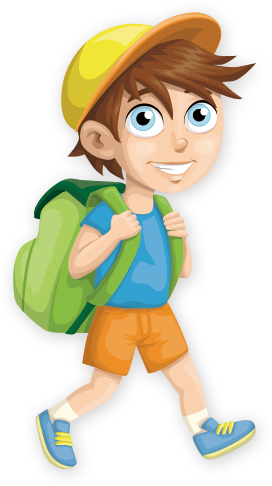 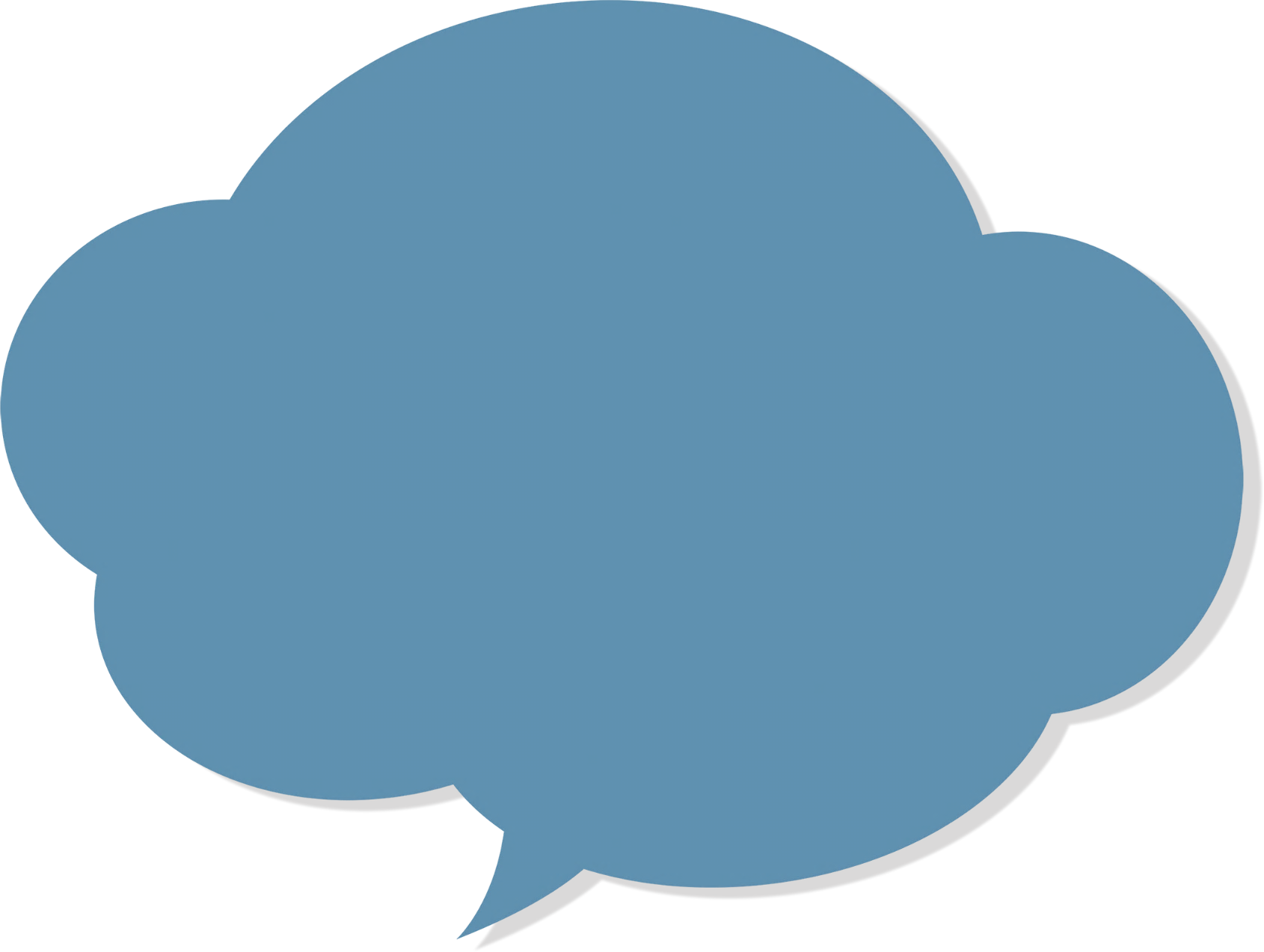 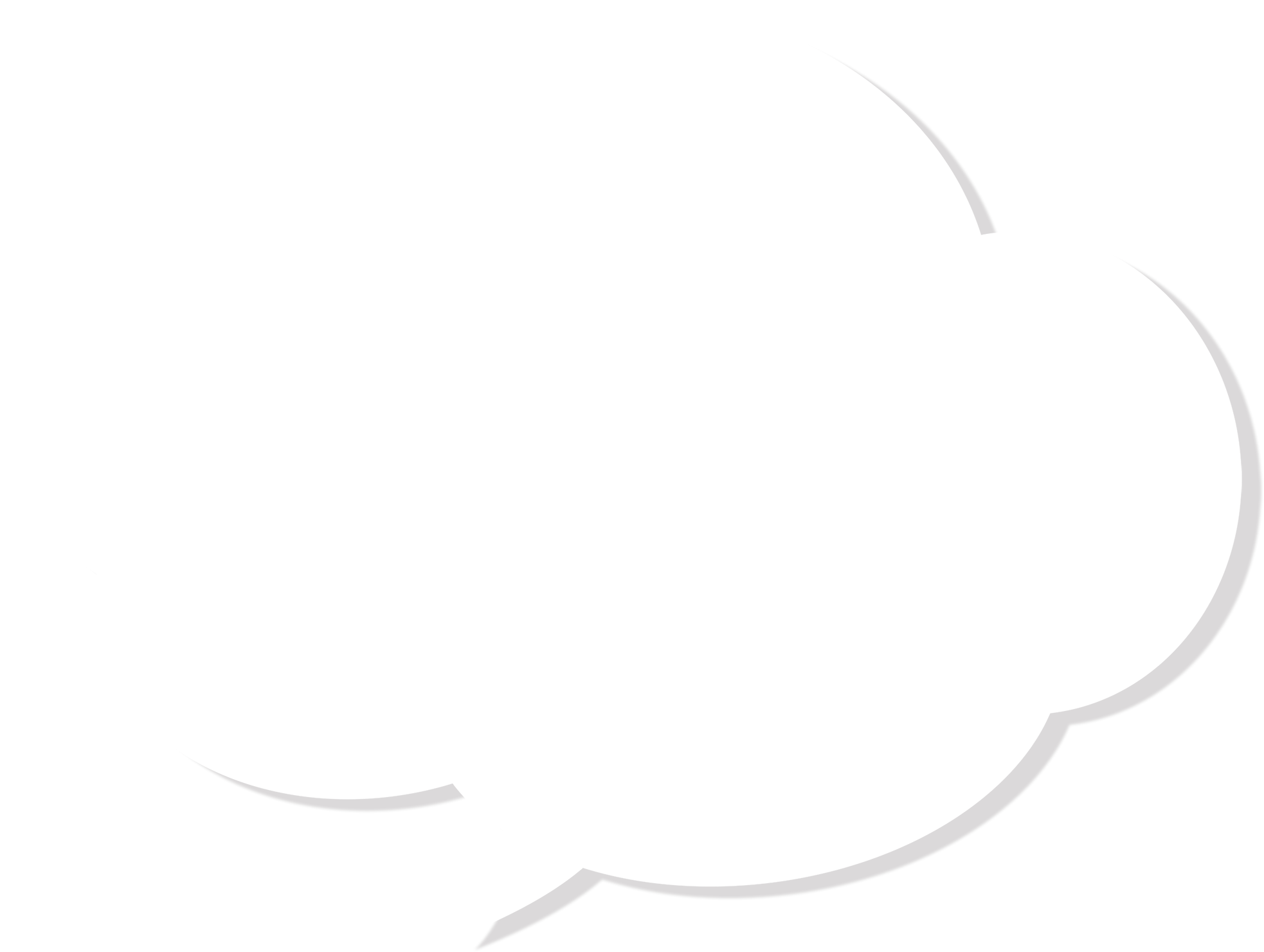 TRÒ CHƠI

“ĐOÁN Ô CHỮ”
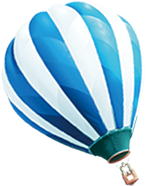 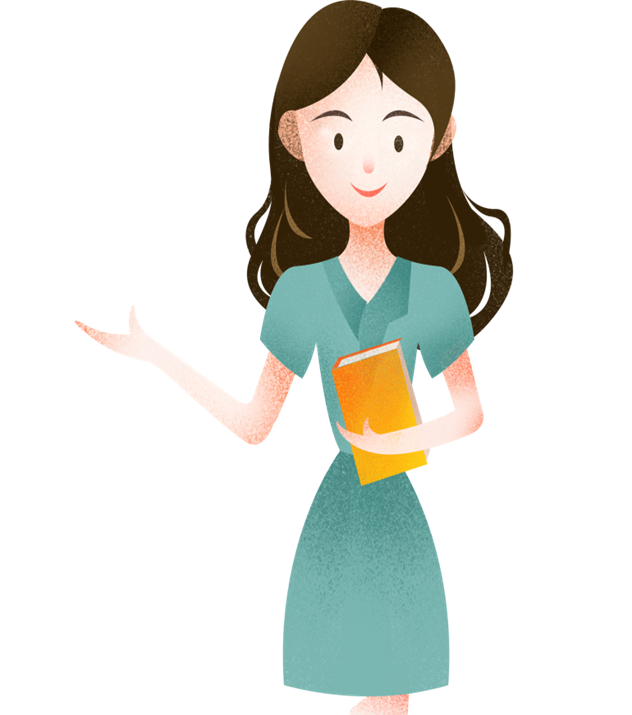 Ô chữ thứ nhất gồm có 9 chữ cái
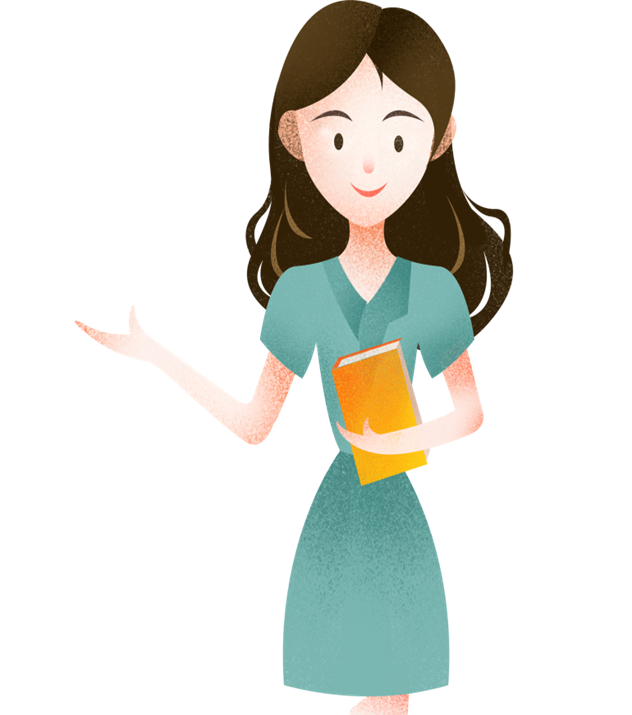 Đây là ngôi nhà mà con người mong muốn phát triển trong tương lai?
Ô chữ thứ hai gồm có 9 chữ cái
Để góp phần bảo vệ môi trường, giảm chi phí trong sinh hoạt, chúng ta cần tiết kiệm gì trong sinh hoạt hằng ngày?
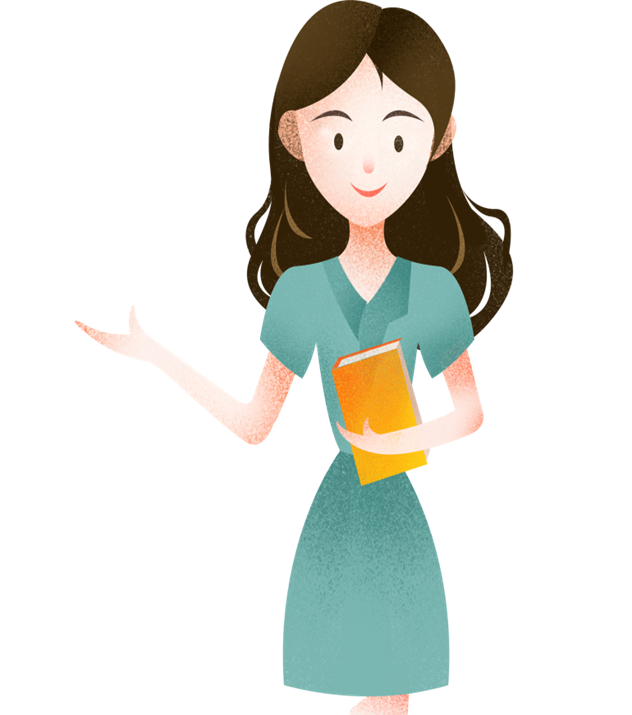 Sơ đồ tư duy bài học:
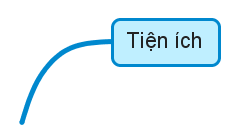 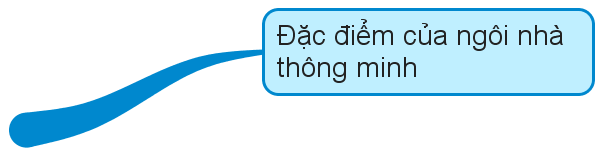 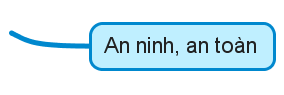 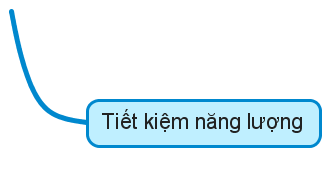 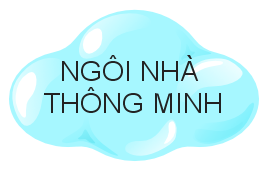 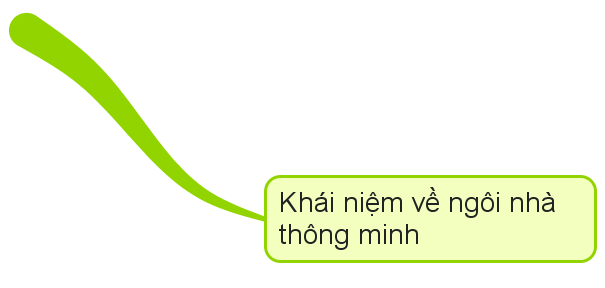 VẬN DỤNG
Em hãy mô tả những đồ dùng hoặc ngôi nhà thể hiện những đặc điểm của ngôi nhà thông minh mà em đã từng trông thấy hoặc sử dụng?
:
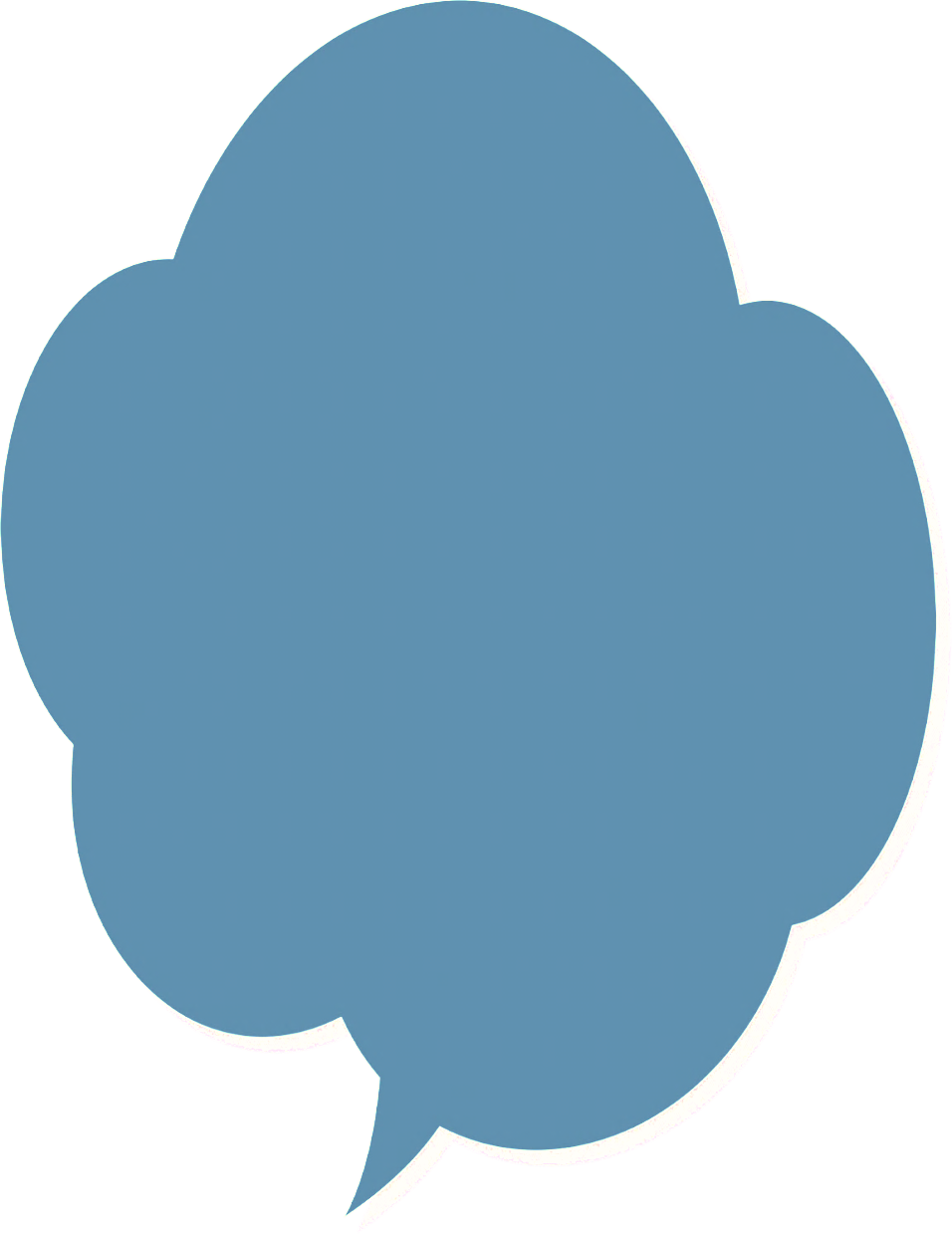 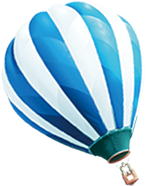 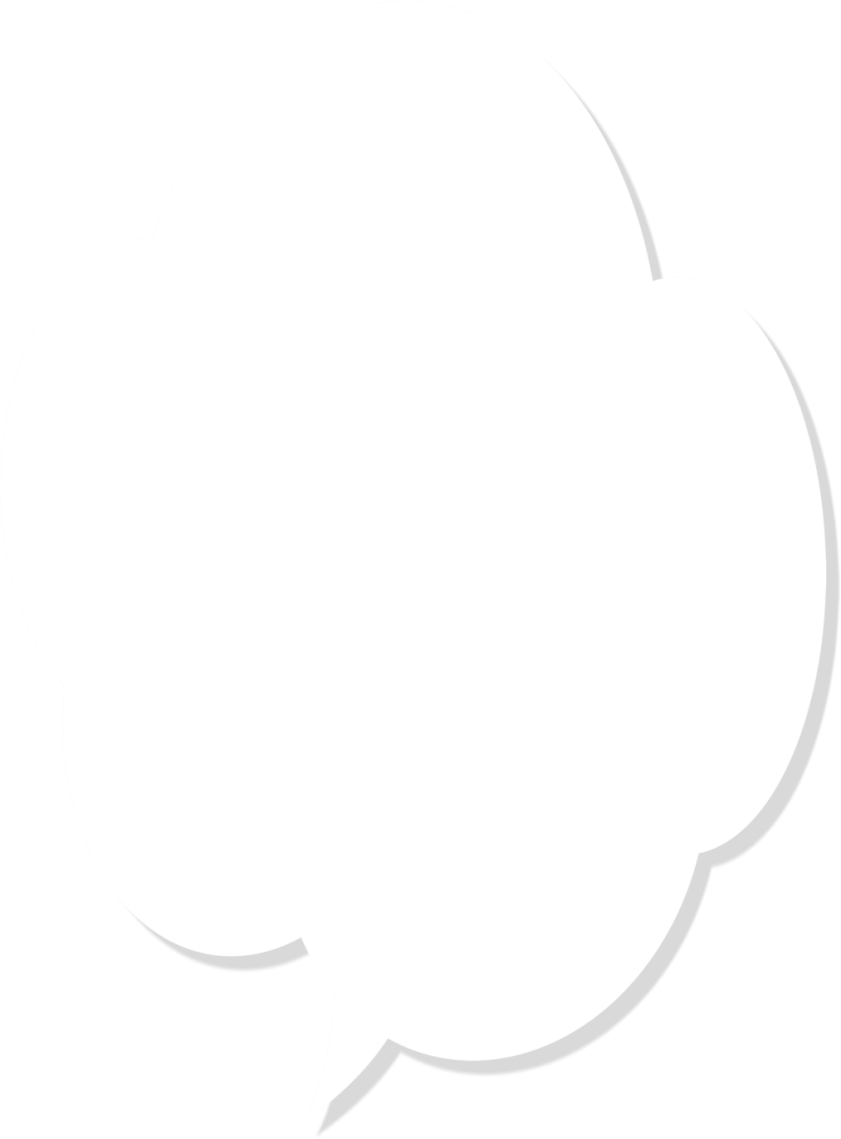 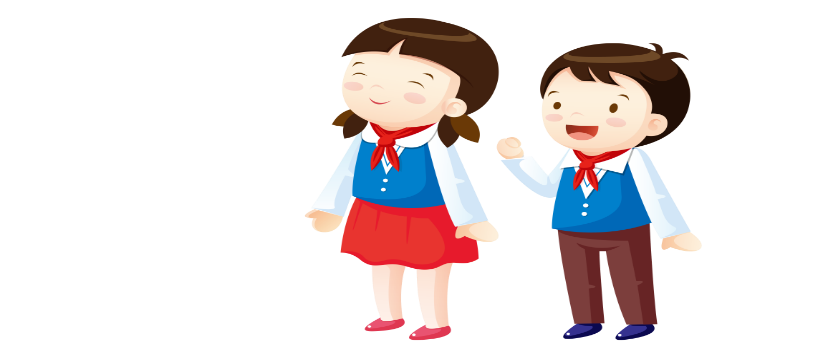 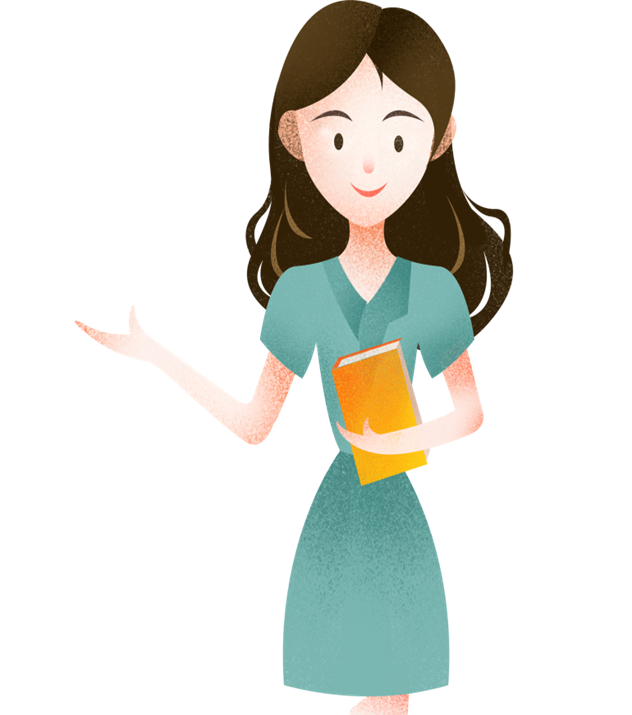 Xin chào và hẹn gặp lại!